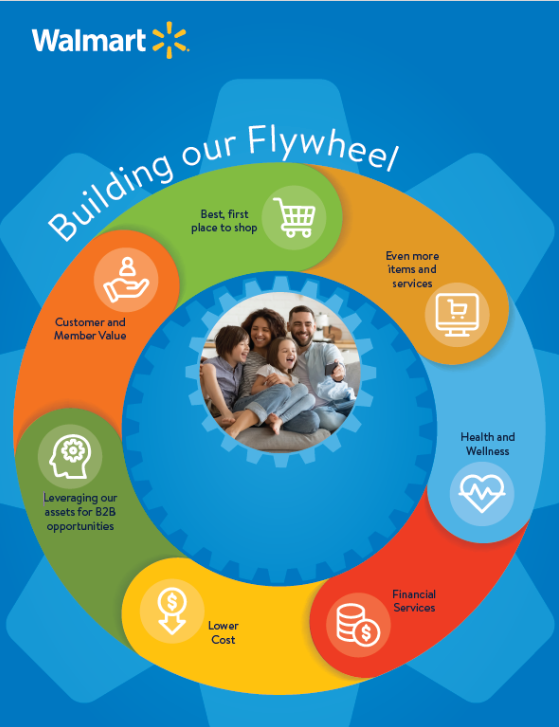 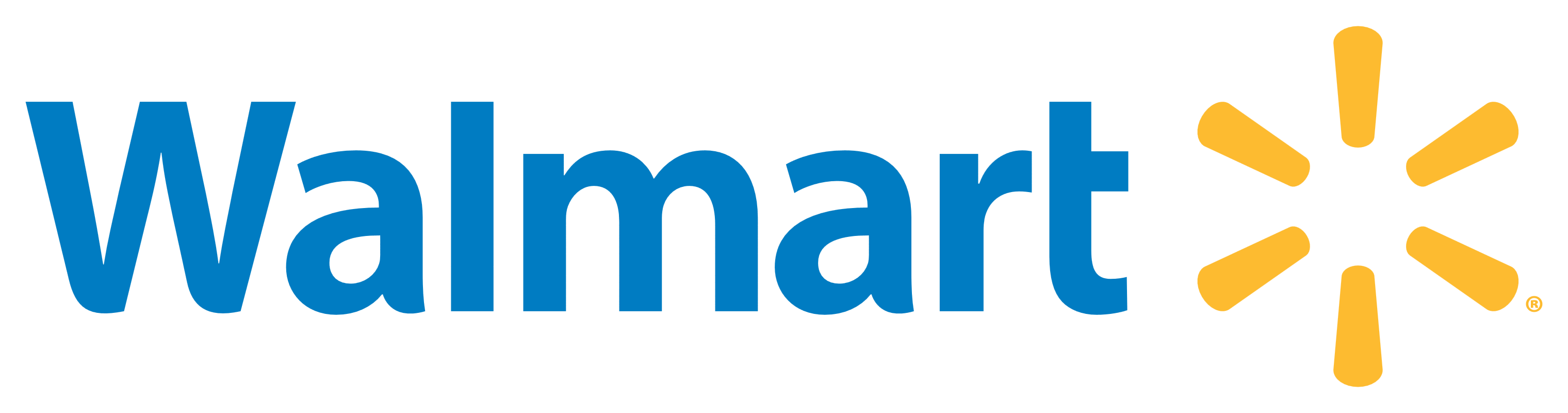 William Kelley
October 2022`
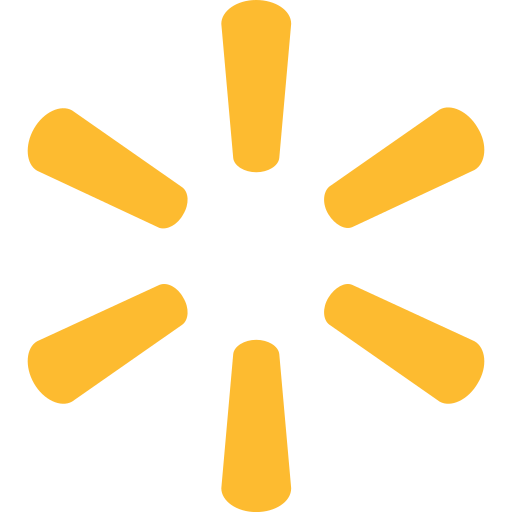 Investment Thesis
Recommendation: BUY
Target Price: $151 per share
Upside: ~ 15%
Key Drivers:
Accelerated Investments
Introduction of New Revenue Streams
Shift in International Focus
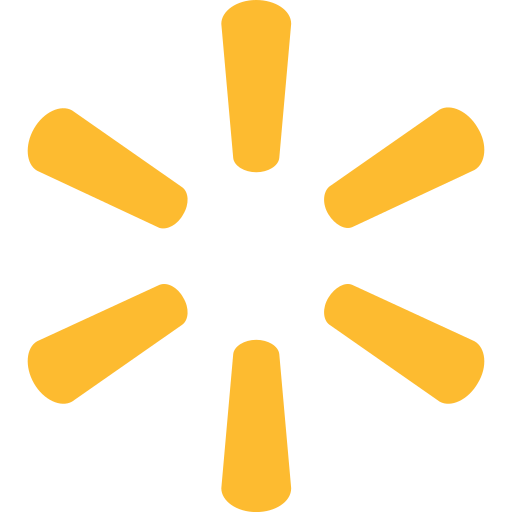 Price Chart and Key Statistics
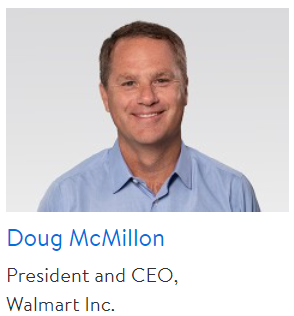 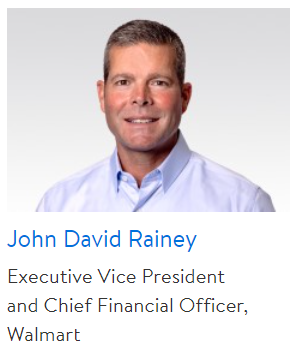 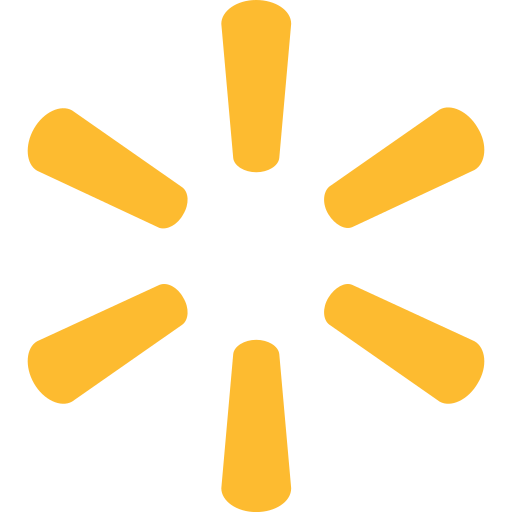 Business Description
[Speaker Notes: With over 550 billion in revenue and over 10,500 stores worldwide]
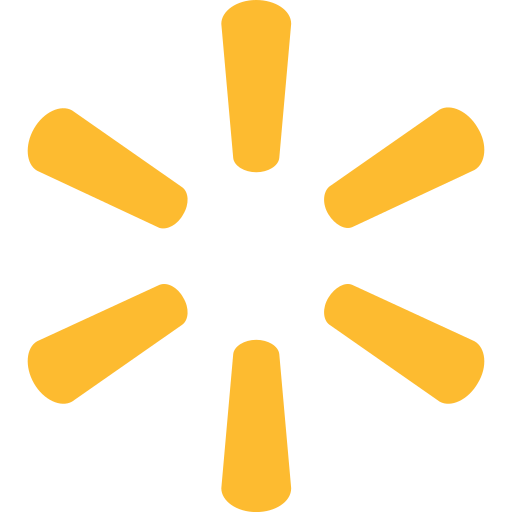 Business Description - Revenues
[Speaker Notes: In coordination with this, from 2014 to 2022, the number of employees in US and PR has rose around 300,000 or 21% while the number of employees internationally has decreased around 200,000 or around 25%. A number of decades ago, Walmart aggressively moved to grow its global footprint. But in the last number of years, they have began to divest in many places as in align with the decreasing revenue and employee numbers. Getting out of cash draining businesses and areas with lower growth. However, it is important to note that Walmart is not transitioning out of Interntational Business completely. Instead they are lowering their global footprint to focuse on markets they are seeing and have seen success in (Mexico, China, Canada, India – Flipkart). Walmart has stated the drop in international net sales is mainly a result of these divestitures.]
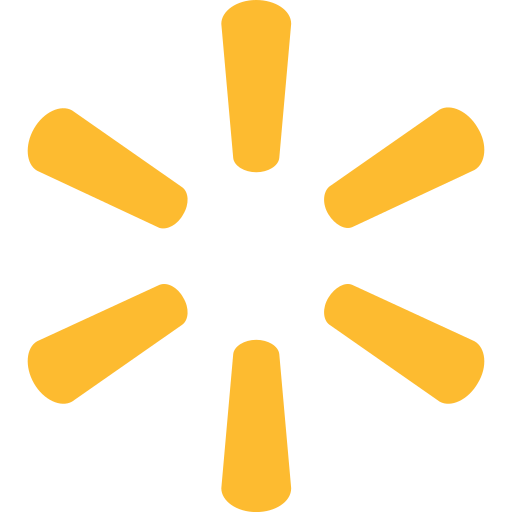 Business Description - Acquisitions and Divestments
[Speaker Notes: Specifically, Walmart has sold assets from Africa (Massmart closing stores), Brazil (80% retail business sold in 2018), Argentina (Walmart Argentina sold to Group de Narvaez in 2020 (corporation runs retail stores in Arg., Ecu., and Uru.)), United Kingdom (sold its wholly-owned grocery chain Asda in 2021), Japan (sold majority stake in Seiya, Japanese grocery business, to investment firm KKR and digital commerce firm Rakuten).]
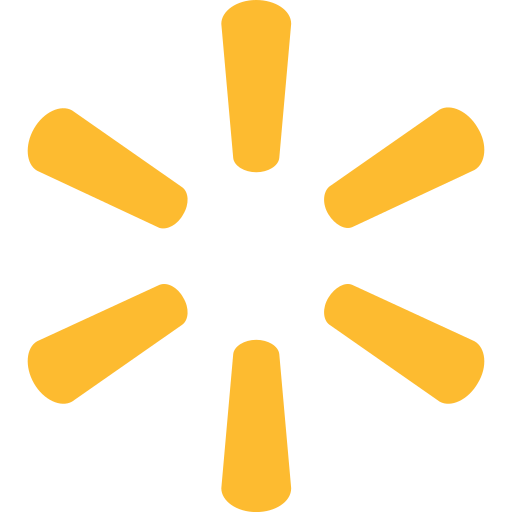 Business Description - Products
[Speaker Notes: Although specific information is not given on segment data for Walmart International, the Q2 FY 2023 Earnings Presentation provided some insight. They stated that “strength in food and consumables was across all markets while there was some softness in general merchandise. Sales growth in Mexico, Canada, and China all growing faster than inflation even with the current economic trouble seen in those locations and globally in general. This aligns with what is seen in the graphs.]
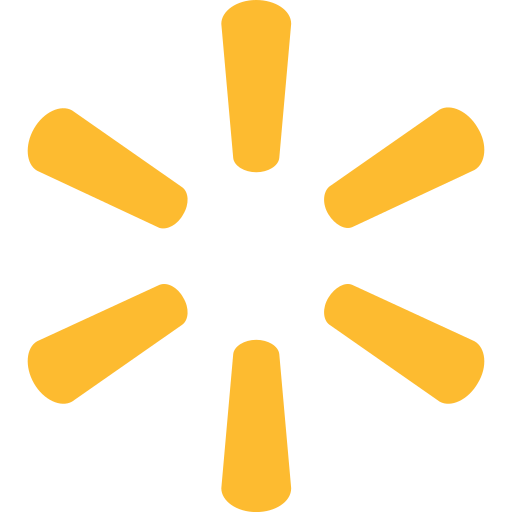 Industry Analysis
[Speaker Notes: Sales of 26 trillion with forecast to reach over 30 trillion]
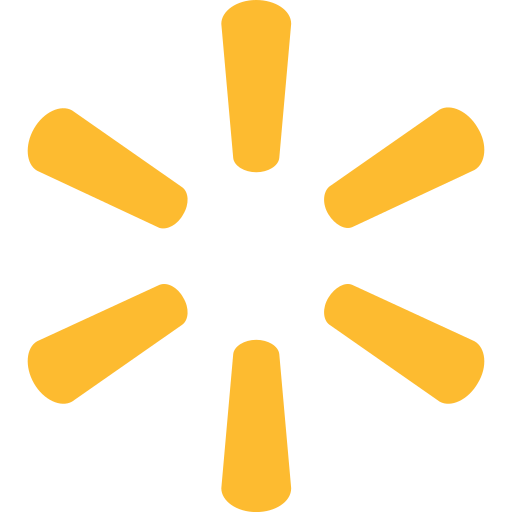 Industry Analysis
Warehouse Clubs and Supercenters
Positives: Strong value proposition, shifting consumer preference, labor shortage end
Negatives: Near-term headwinds, profitability issues
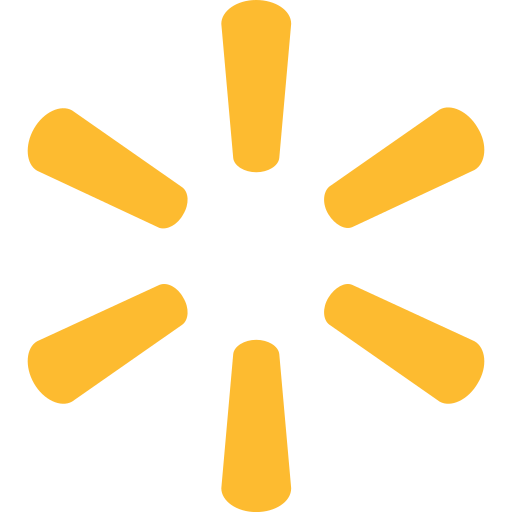 Industry Analysis - RTH v. SPY
RTH = VanEck Retail ETF
WMT is the third biggest holding @ 8.2%
Has outperformed SPY for the last 10 years
P/E (RTH) = 22.6 ; P/B (RTH) = 5.74
P/E (SPY) = 18.12 ; P/B (SPY) = 3.78
[Speaker Notes: Large number of competitors ; inception 2011]
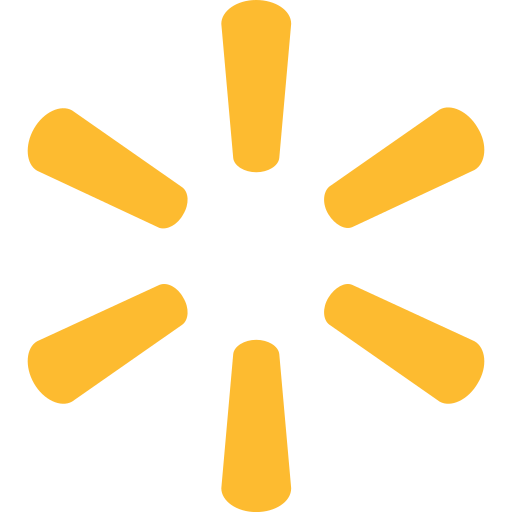 Financial Analysis – Rev. and NI
CAGR = 3.87%
CAGR = 1.24%
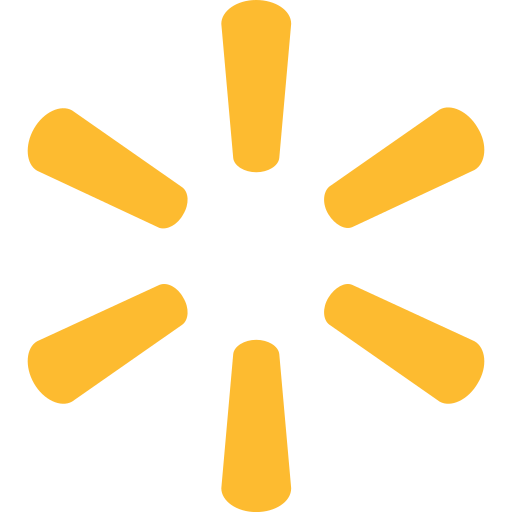 Financial Analysis
CAGR = 3%
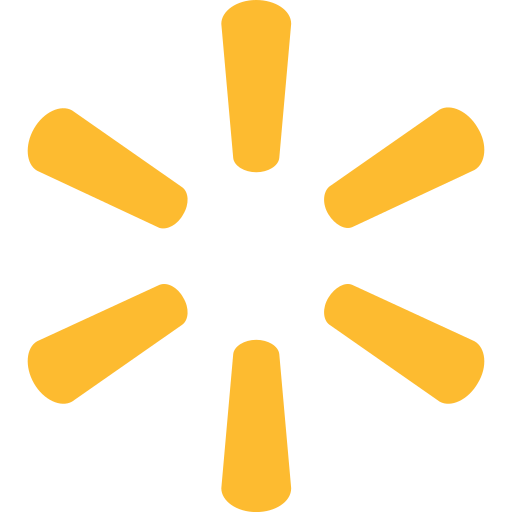 Financial Analysis – Dividends
CAGR = 8.52%
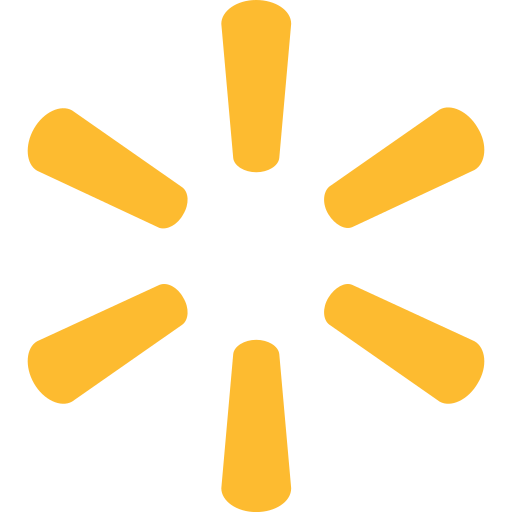 Financial Analysis – Financial Strength
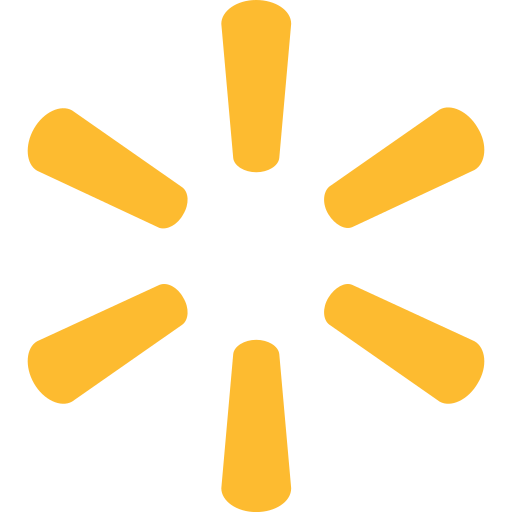 Financial Analysis – Efficiency
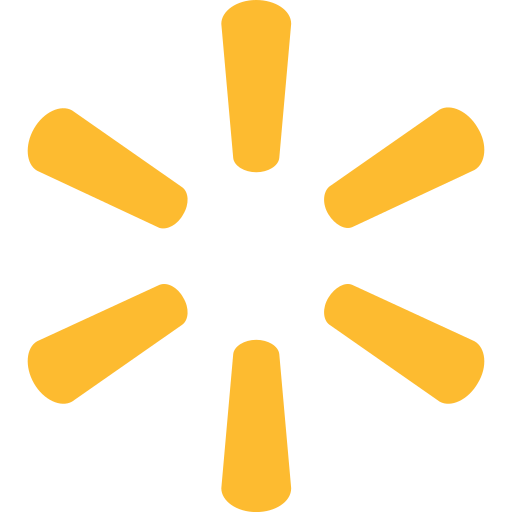 Comparable Company Analysis
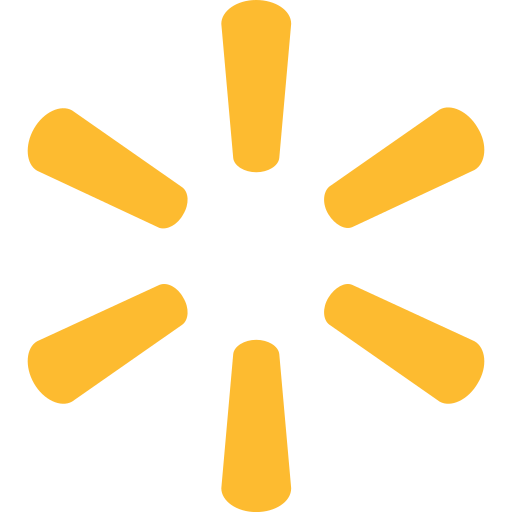 Valuation – Dividend Discount Model
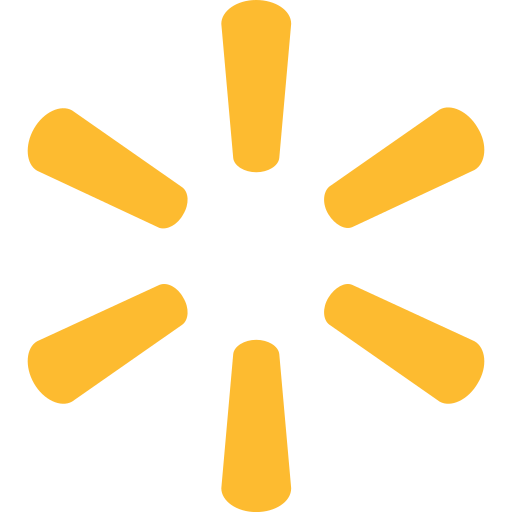 Valuation – Free Cash Flow to Equity
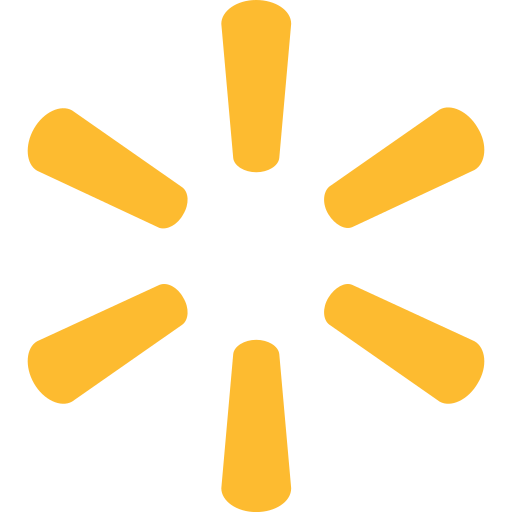 Investment Risks
Strategic
E-commerce
Operational
Suppliers
Health and Wellness
Financial
Legal, Tax, Regulatory, Compliance, Reputational
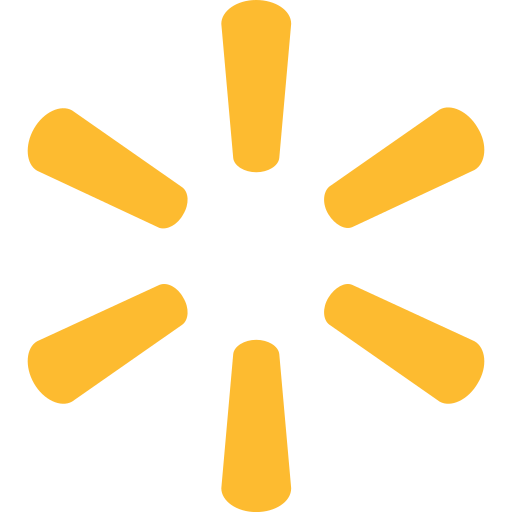 Investment Thesis
Recommendation: BUY
Target Price: $151 per share
Upside: ~ 15%
Key Drivers:
Accelerated Investments
Introduction of New Revenue Streams
Remodeling to improve store productivity